【走るのが好きな方、初心者大歓迎！】
LIFE＆「ランニング」イベント
スペシャルランナーと走る新体験・爽快感！！
“３代目山の神”神野大地さんと！！ランニングインフルエンサー西谷綾子さんと！！ランニングMCタレント岡田拓海さんと！！
一緒に走れるBIGチャンス！一緒にお写真を撮ったり、一目置かれる奇麗なランニングフォームが間近で学べます。
普段体験できないプロフェッショナル達とのランニングセッションを是非お楽しみ下さい。
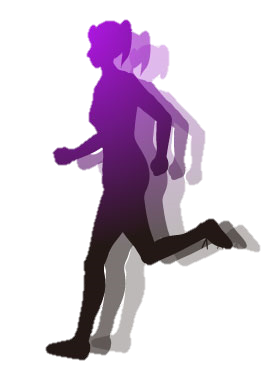 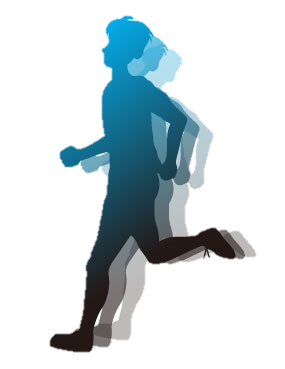 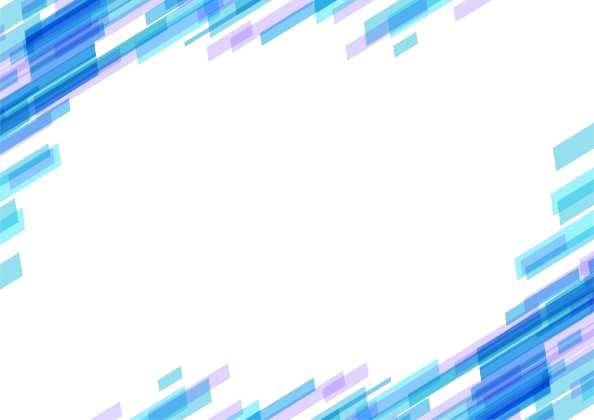 神野大地
愛知県津島市出身のプロランナー。青山学院大学に進学後、第91回箱根駅伝・伝往路5区で区間新記録を樹立。
第92回箱根駅伝・青山学院大2連覇に貢献。
“３代目山の神”として駅伝ファンに親しまれる。大学卒業後は実業団のコニカミノルタに進んだのち、
2018年5月にプロ転向。2019年アジア選手権フルマラソン優勝等の成績を残す。
※悪天候により開催困難な場合は中止といたします。
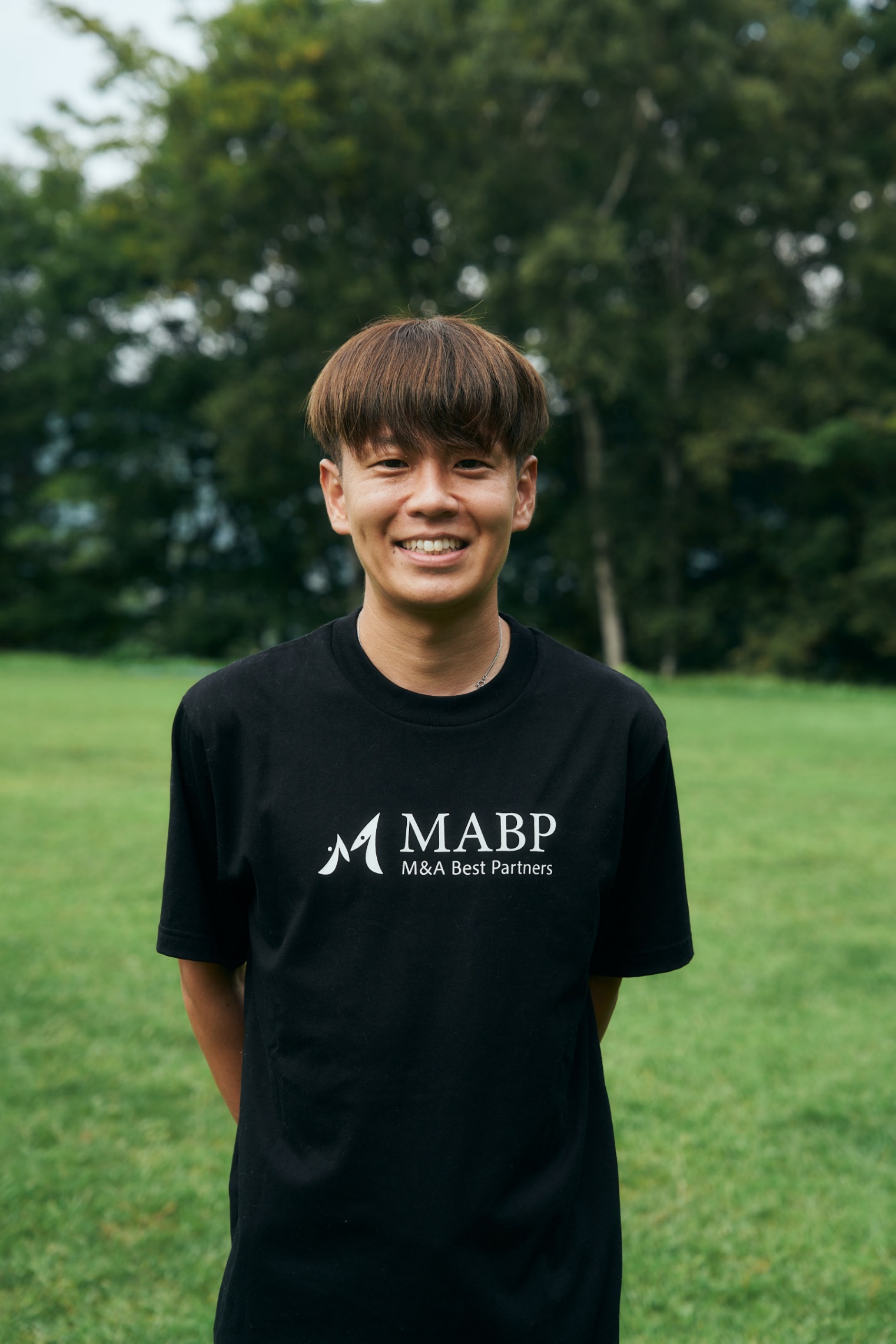 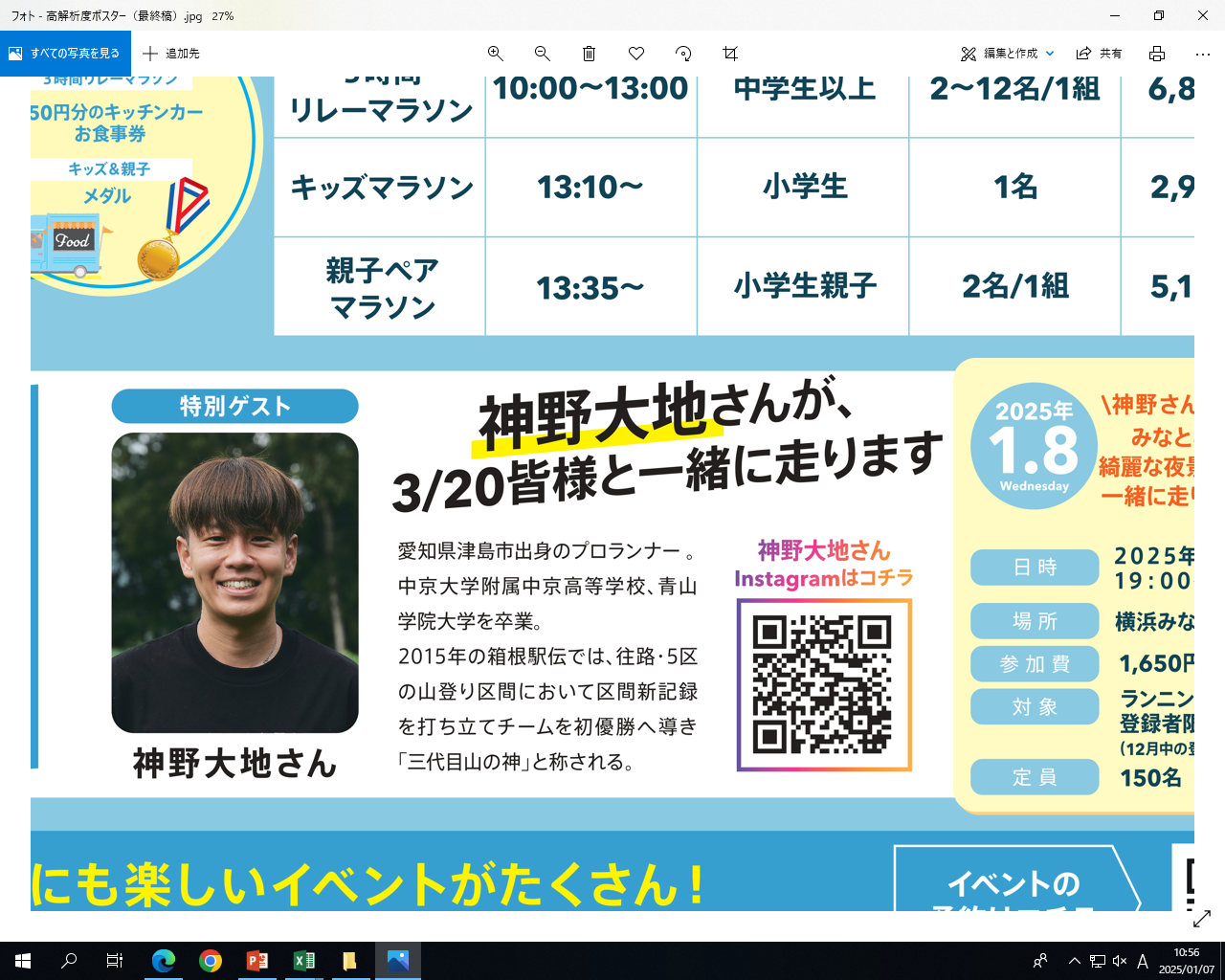 【　 日 　　　　程　】2025年2月19日(水)19時～21時　
【　 受 付 期 間  】1月9日（木）～2月18日（火）18時
【　 場 　　　　所　】みなとみらい周辺
【　 参 加 料 金  】
メガロスランニングサークル登録者 1,650円（税込）
上記以外の方　　　　　　　　　  　2,200円（税込）
【　 コース 距 離  】約5km
申し込みはこちら
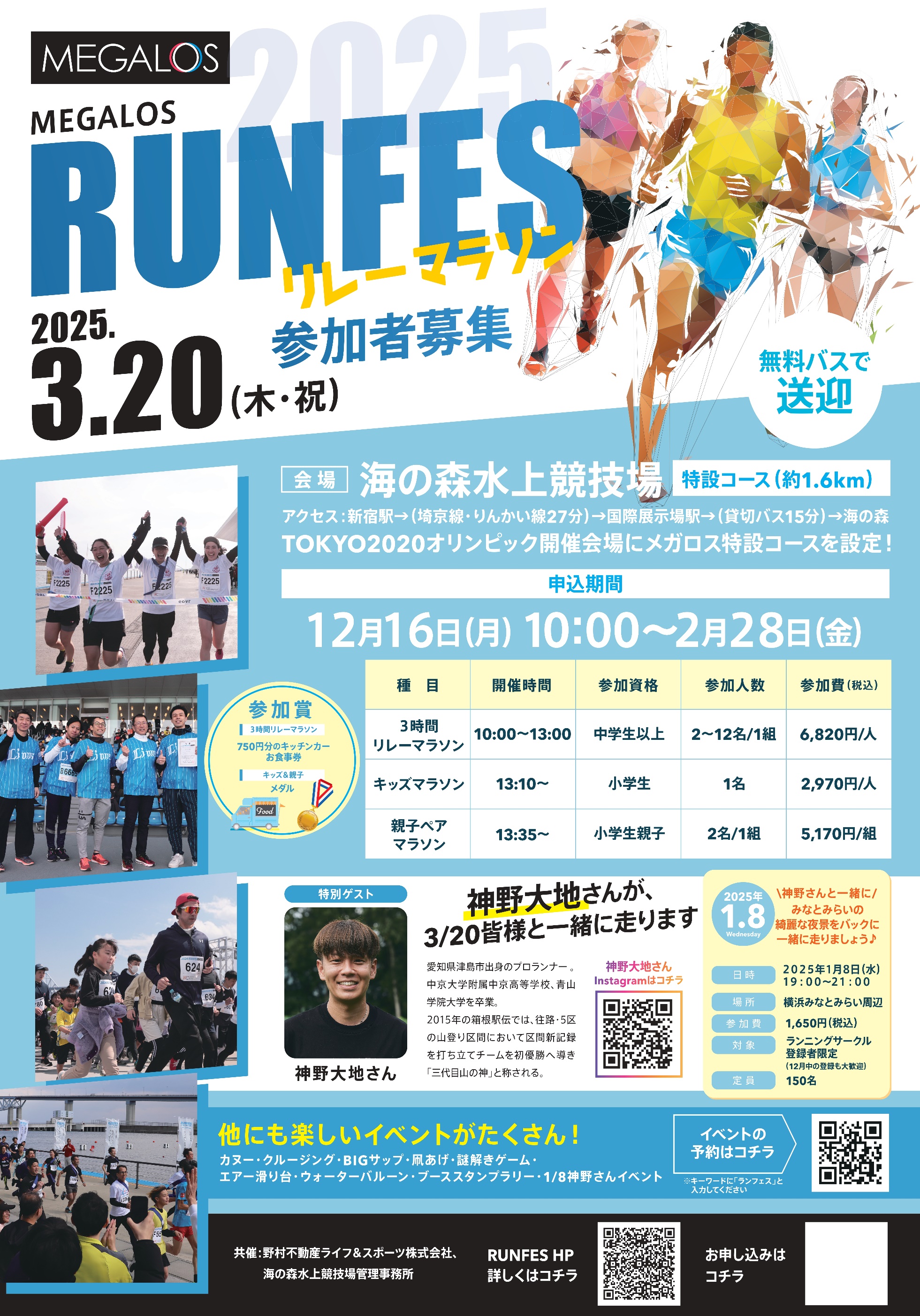 「神野」とキーワードに
  入力し検索してください
岡田拓海
MC・ラジオパーソナリティーランニング、ロードバイクの雑誌を発行する出版社で70社以上の企業のマーケティングを担当。
DeNAに転職し、スマホゲームのCMを制作。8年半企業に勤めた後、2017年10月独立。
現在は、フリーランスのMC、ラジオパーソナリティーとしてスポーツの分野（特にランニング、ロードバイクといった
市民スポーツ）やエンタメ系イベント、オンラインやYoutubeなどの動画出演を行う。
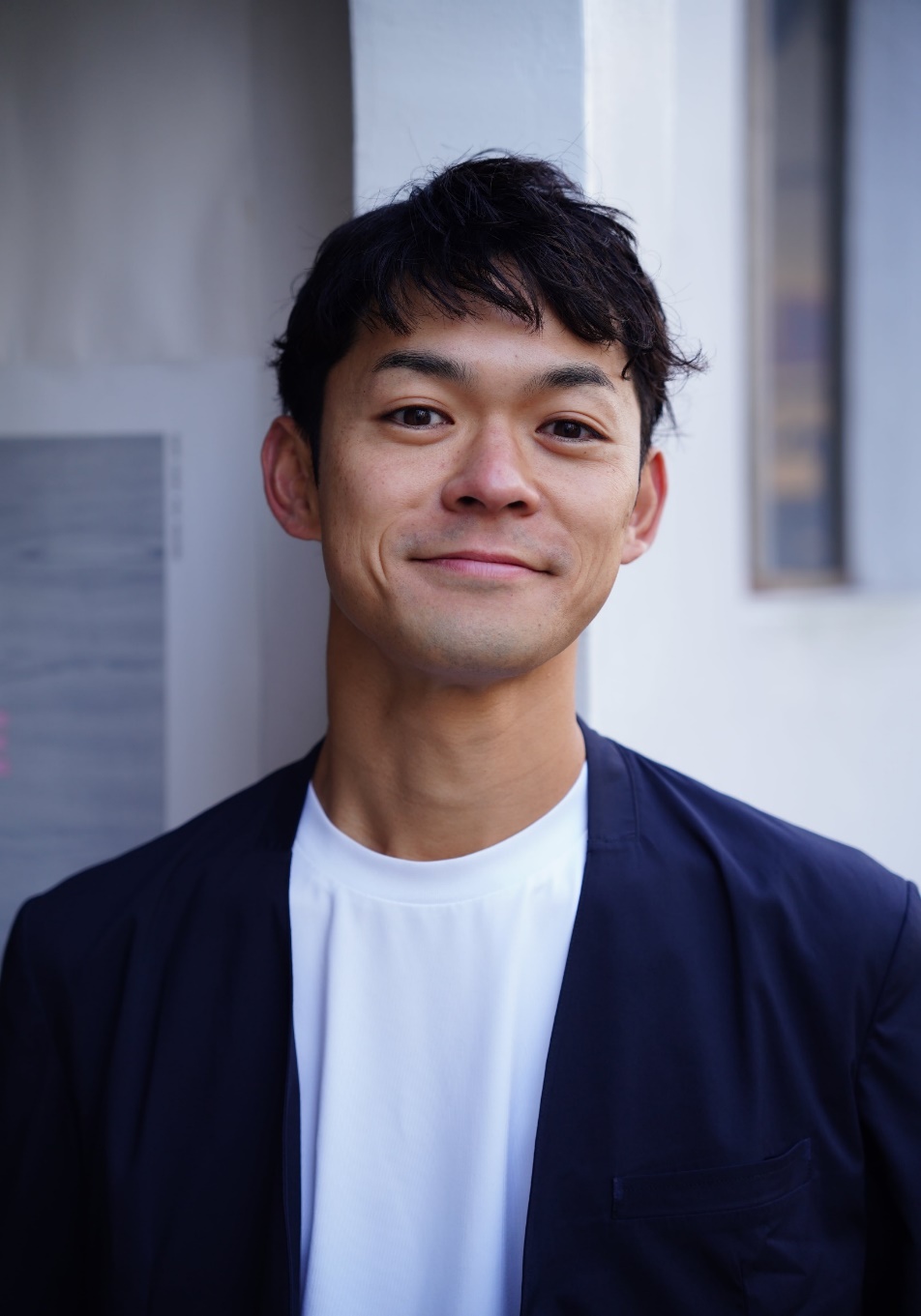 【　 日 　　　　程　】2025年2月11日(火・祝)9時～11時
【　 受 付 期 間  】1月9日（木）～2月10日（月）18時
【　 場 　　　　所　】小金井公園（東京都小金井市関野町）
【　 参 加 料 金  】
メガロスランニングサークル登録者 1,650円（税込）
上記以外の方　　　　　　　　　  　2,200円（税込）
【　 コース 距 離  】約5km
申し込みはこちら
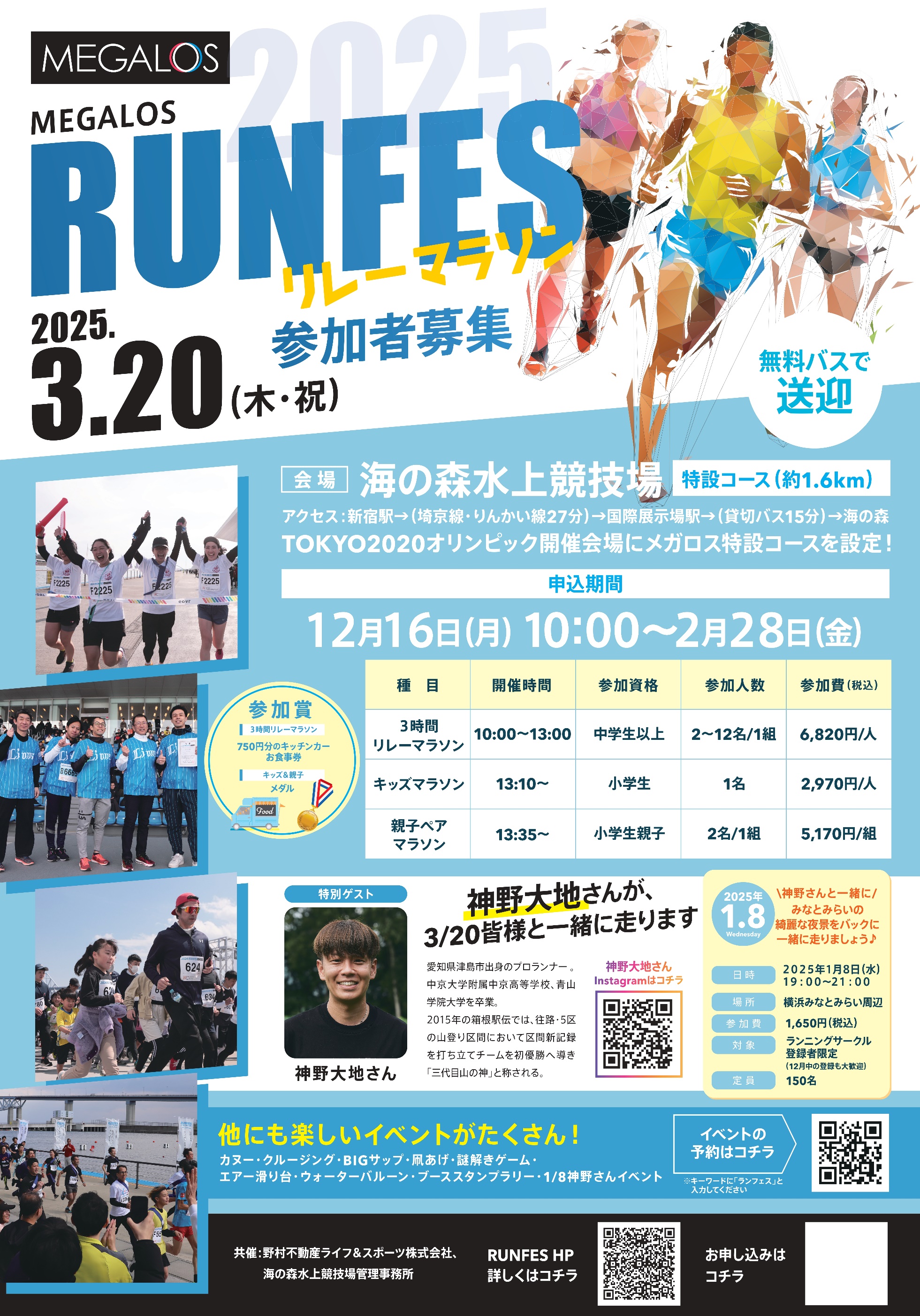 「岡田」とキーワードに
  入力し検索してください
西谷綾子
タレント・モデル20歳の時にモデルになるため鳥取から上京し健康のためランニングを始め、16年東京マラソンでマークした
3時間1分32秒が自己ベスト。20年12月に第一子となる男児を出産。産後1年3カ月で出場した22年
名古屋ウィメンズマラソンで3時間12分35秒。各地の大会でゲストランナーを務めるほか、ランニングイベントで
講師・コーチ、睡眠改善インストラクターとして活動.
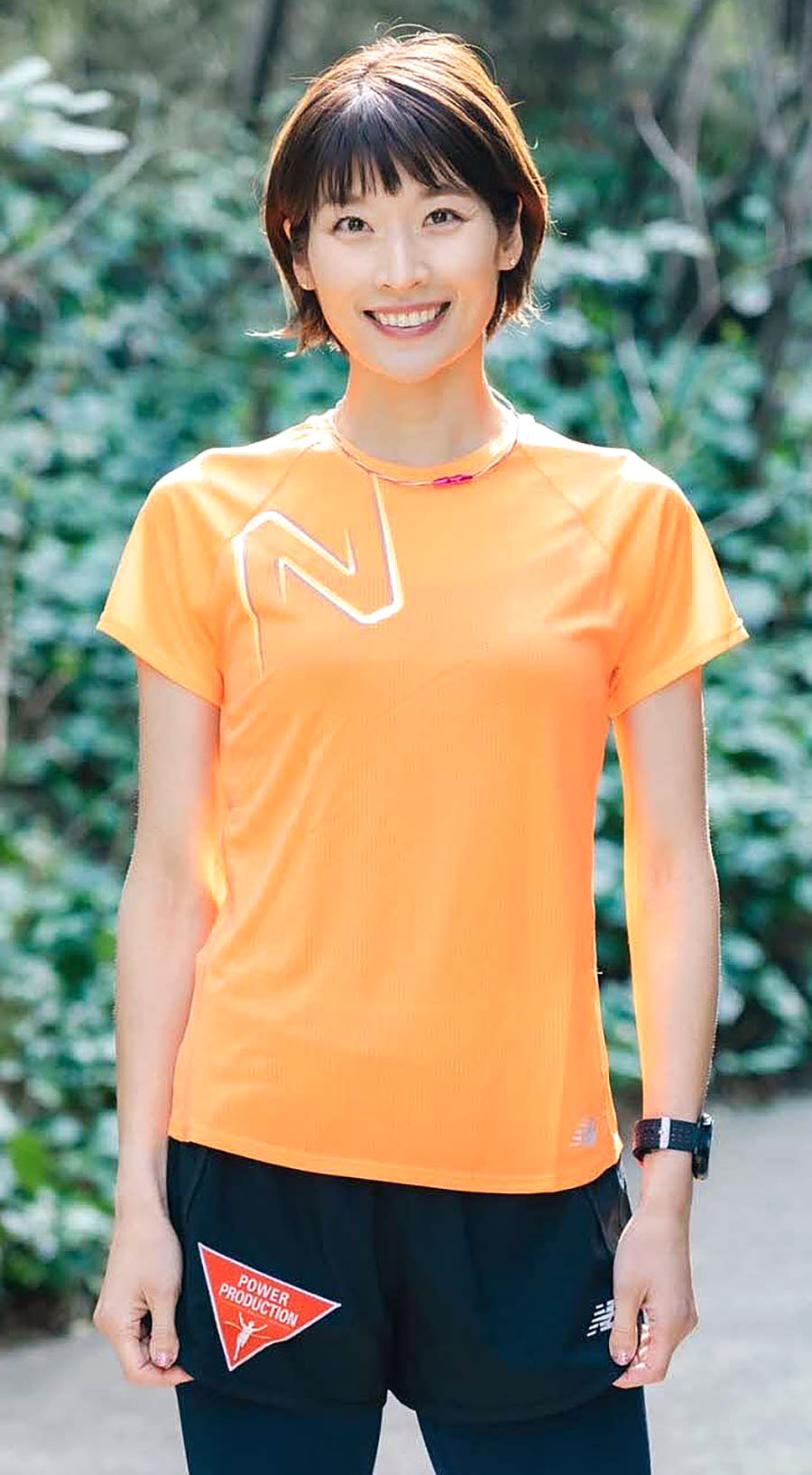 【　 日 　　　　程　】2025年2月24日(月・祝)9時～11時
【　 受 付 期 間  】1月9日（木）～2月23日（日）18時
【　 場 　　　　所　】江戸川河川敷周辺（最寄り駅：小岩駅）
【　 参 加 料 金  】
メガロスランニングサークル登録者 1,650円（税込）
上記以外の方　　　　　　　　　  　2,200円（税込）
【　 コース 距 離  】約5km
申し込みはこちら
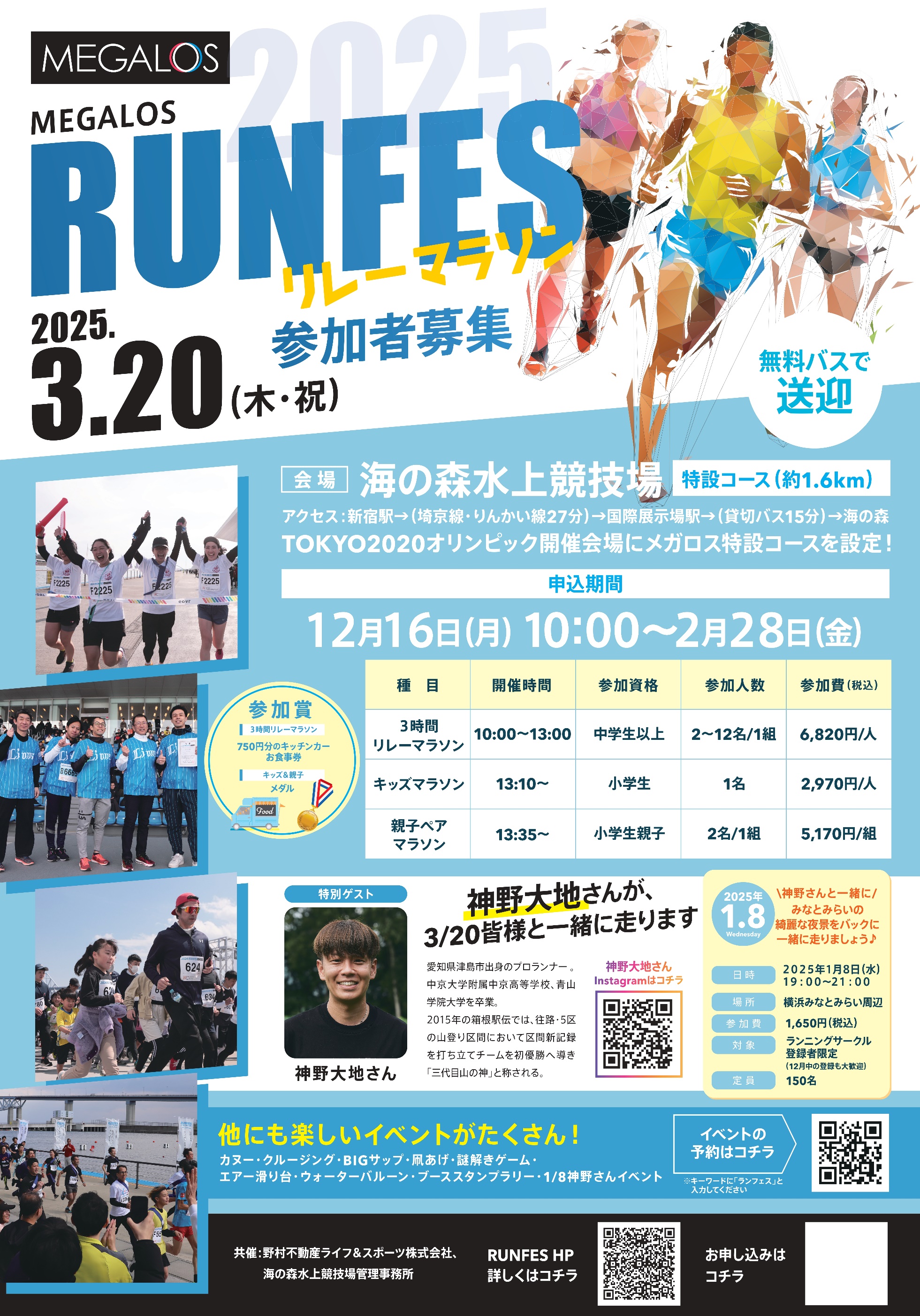 「西谷」とキーワードに
  入力し検索してください